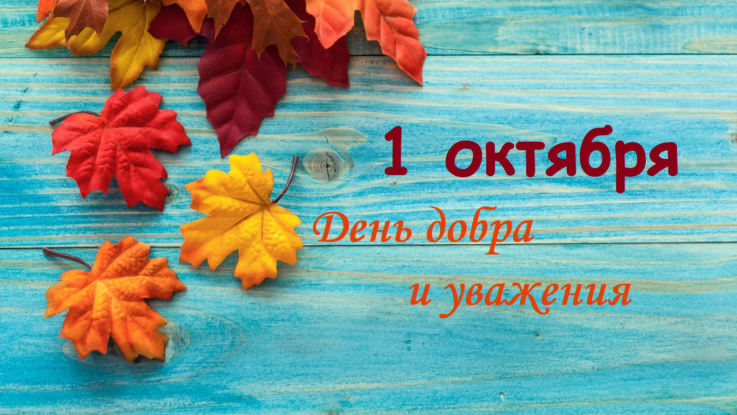 Подравление для дедушек и бабушек!
Дорогие наши бабушки и дедушки!!!
МЫ ВАС ОЧЕНЬ ЛЮБИМ И ЦЕНИМ!
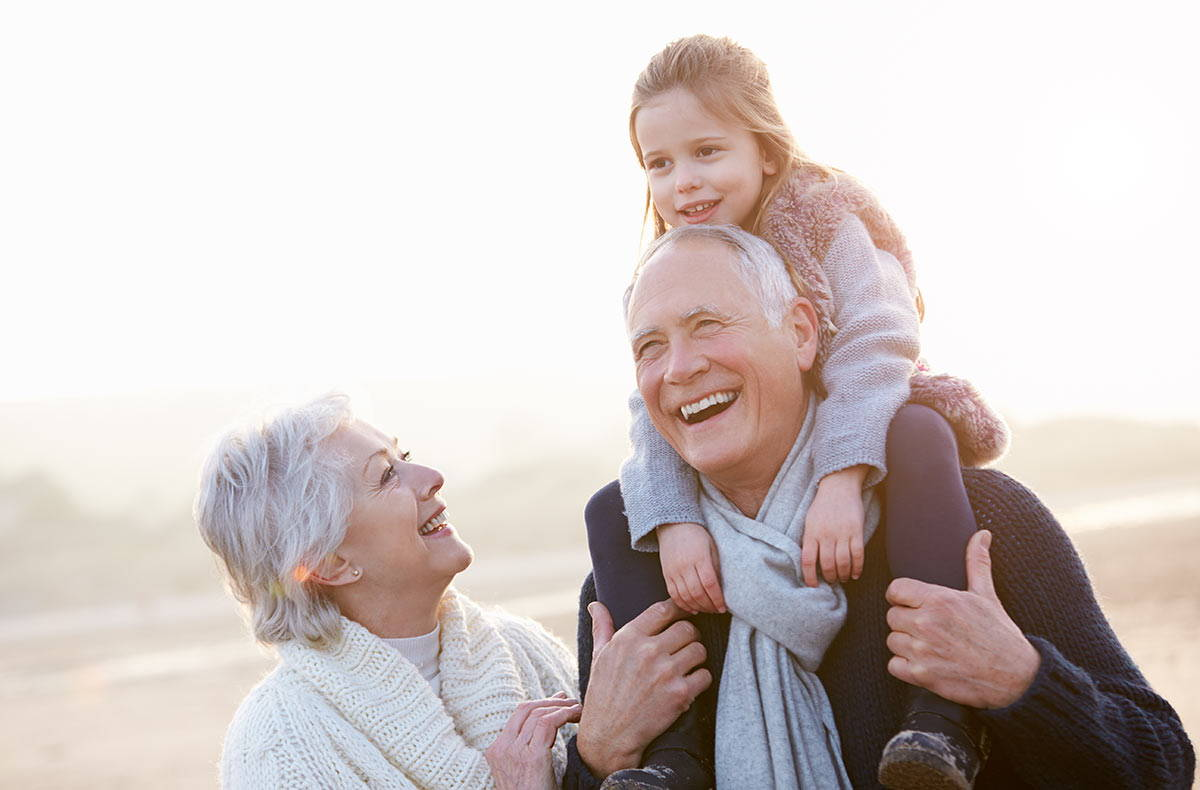 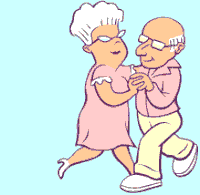 Крепкого вам здоровья на долгие годы!!!
Любящие вас внуки и внучки из  6 «Б» класса
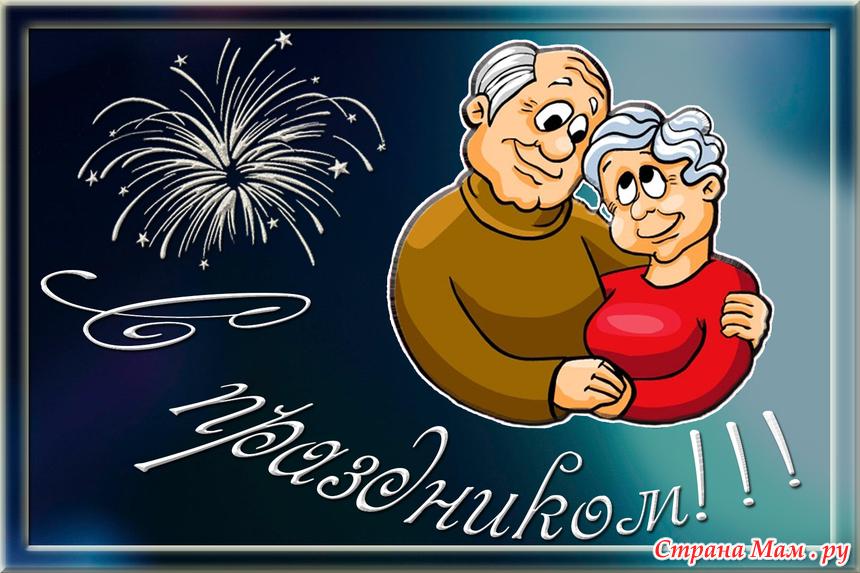